Preparing for OSEP’s Differentiated Monitoring Activities of Your State's Dispute Resolution System with CADRE’s Resources
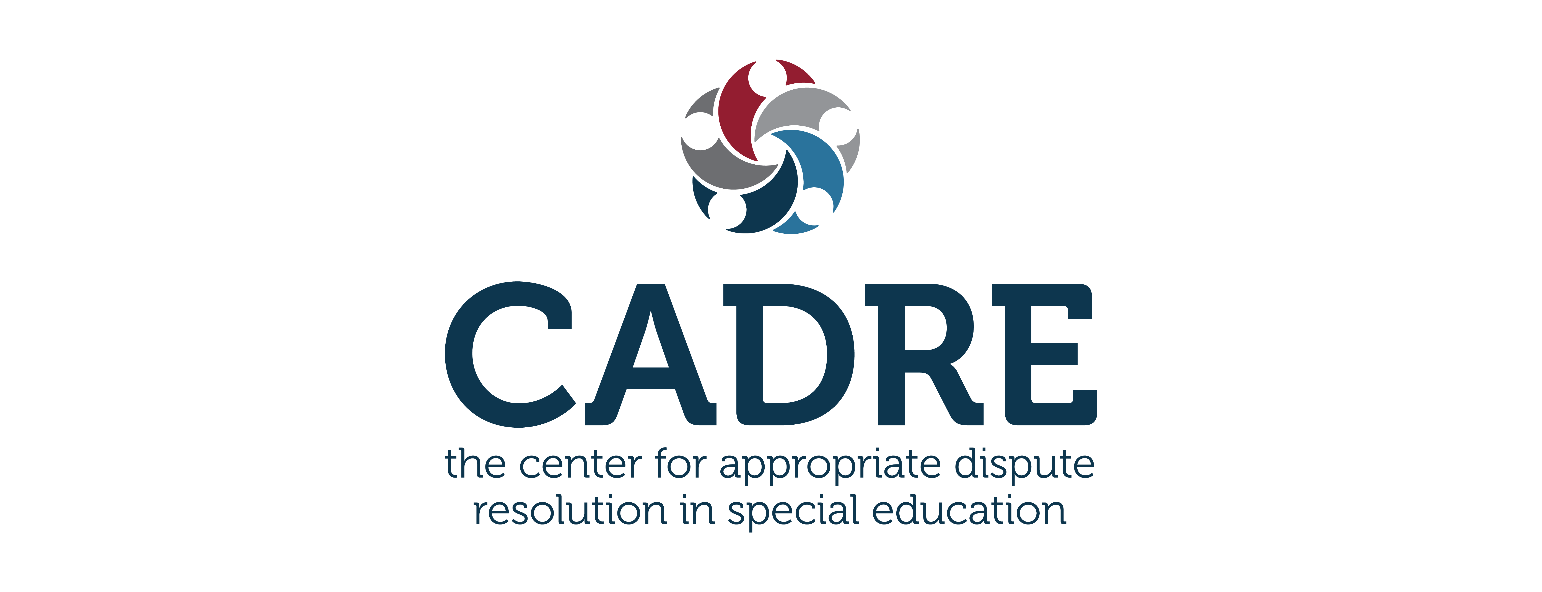 Melanie Reese & Kelly Rauscher

 CADRE  

CADRE Symposium 2022
1
Welcome
Please introduce yourself to the folks at your table: 
your name, where you call home, your professional role, and most importantly, what recommendations you have for  one of the following:
Binge TV
Potluck Offering
Activity for Family Gatherings
2
Who’s Here?
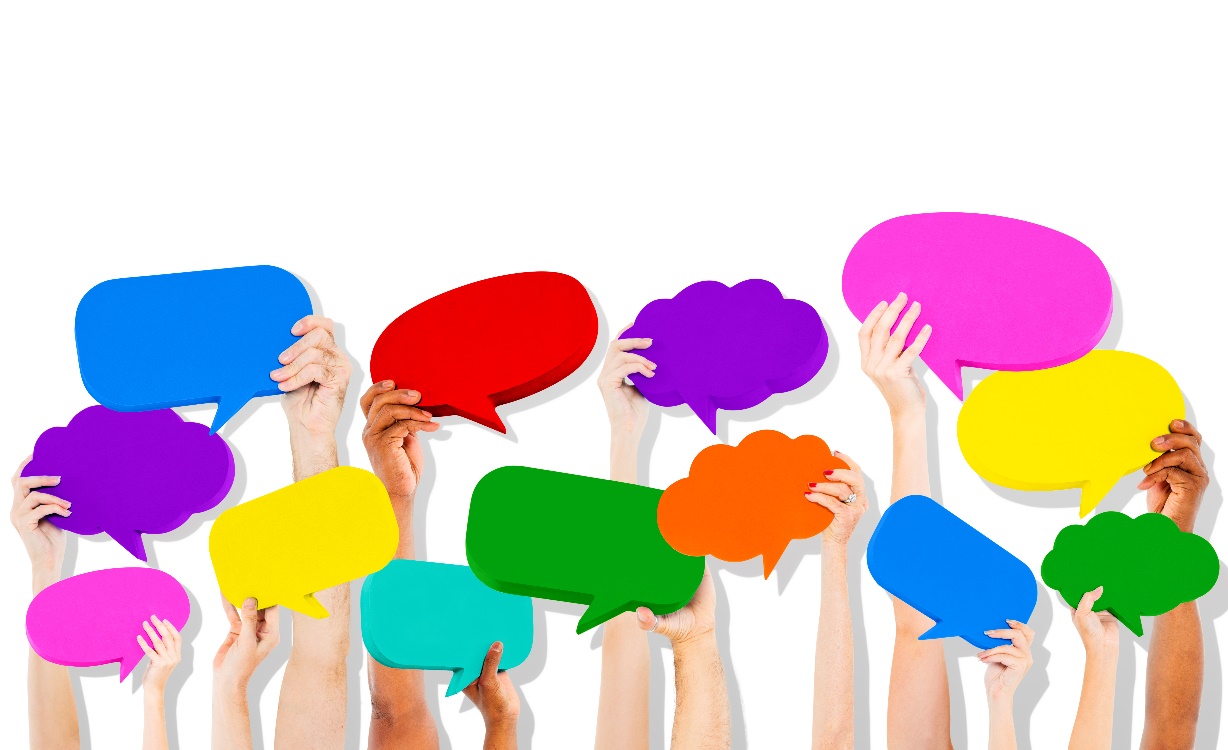 3
How We Roll
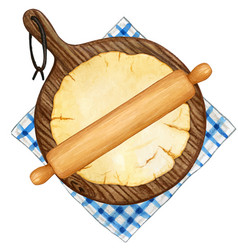 We all come to this work with varying degrees of knowledge and experience. We encourage you to share and learn from each other during this workshop and beyond. We invite you to:
Practice explaining your system with your peers
Share lessons learned
Ask questions
Maintain anonymity (share the message but not the messenger)
Exchange contact information with each other
Post questions to CADRE’s listservs for state agencies
Contact CADRE for additional support opportunities
4
Objectives
Review the Process for OSEP’s DMS 2.0

Explain your System and Demonstrate Effectiveness

Explore Tools to Check Alignment of your State’s DR System with the IDEA Regulations
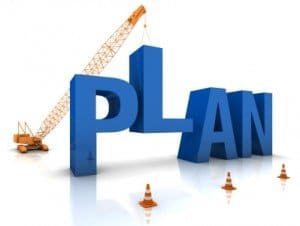 5
OSEP’s Differentiated Monitoring System (DMS) 2.0
Beginning in Federal fiscal year (FFY) 2021, Part B and Part C programs in States will be monitored by OSEP in a five-year cycle. OSEP will monitor all States on their general supervision systems. This includes monitoring States’ dispute resolution systems.
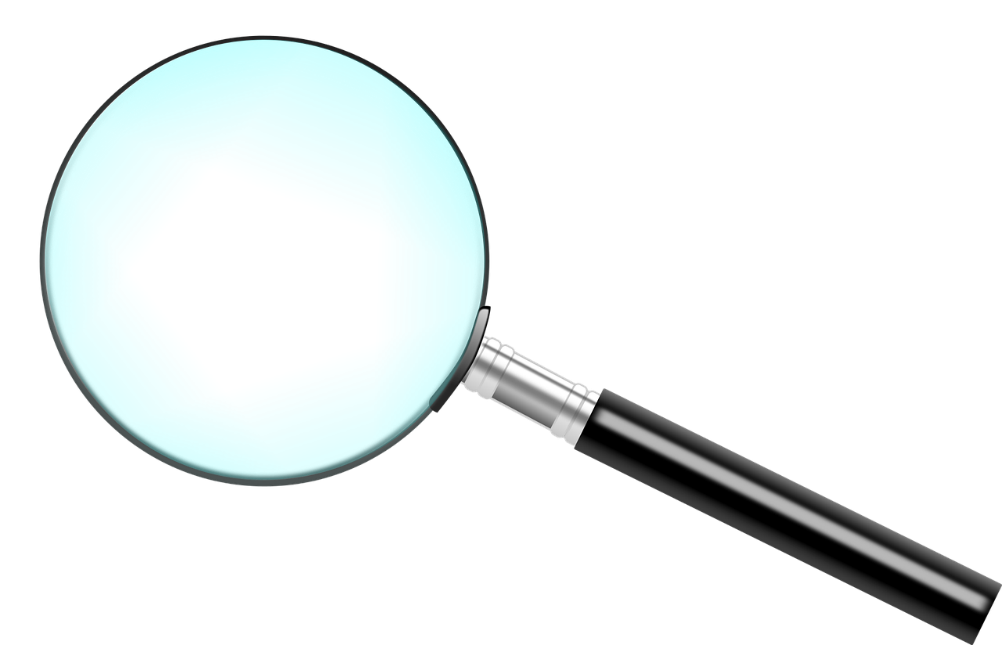 Compliance 
and Results
6
The DMS 2.0 Process
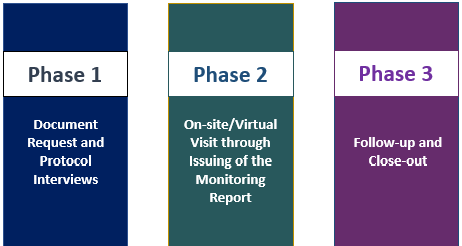 7
Opportunity Knocks
Hmm…
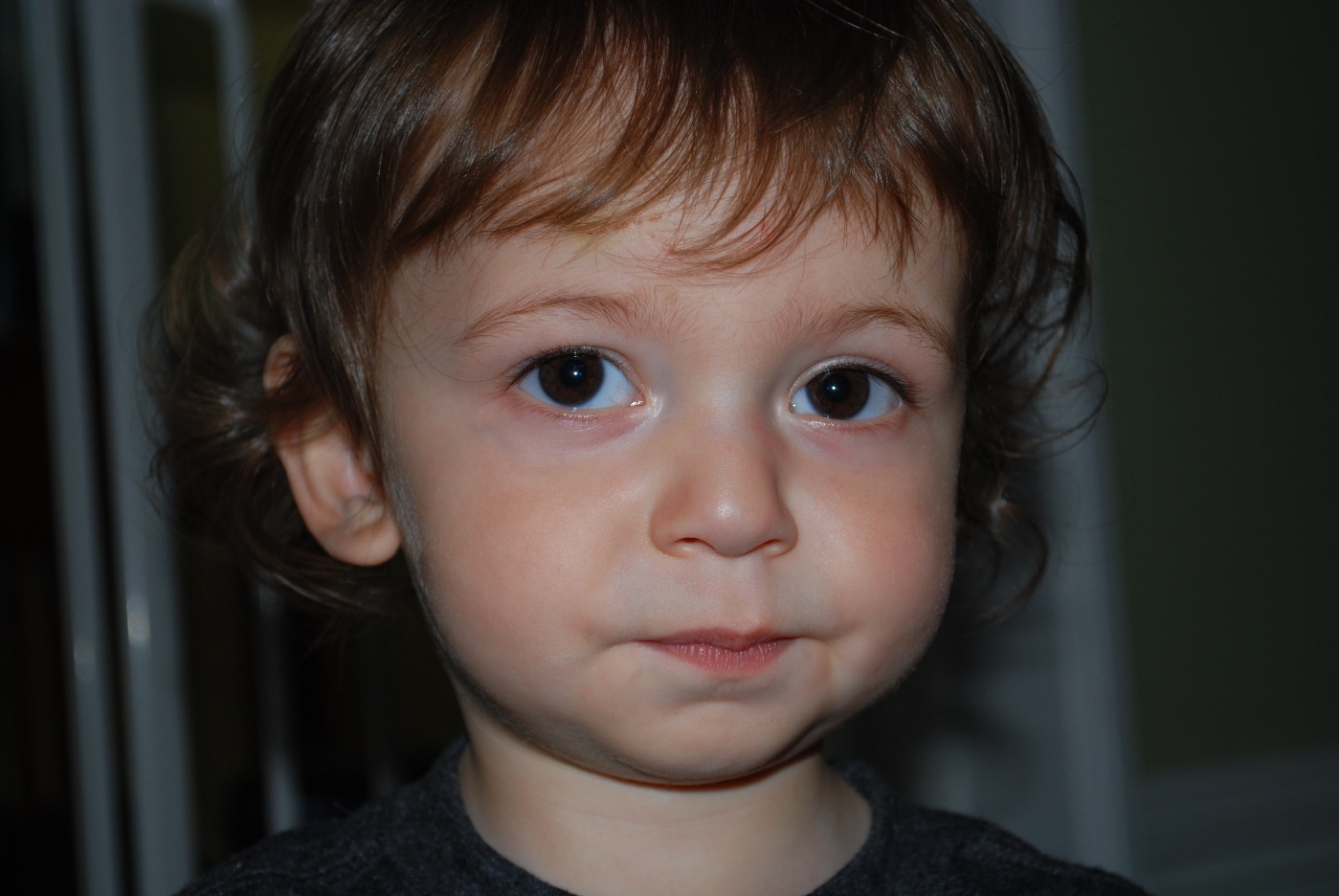 8
DMS Preparation Options and System Improvement
Tasks at hand: 

Explain your DR System and How it Integrates with General Supervision 
Demonstrate Compliance with IDEA

Multiple pathways to the work. Consider:

Interests and goals
Timeframe and capacity
Agency priorities
Current context and culture
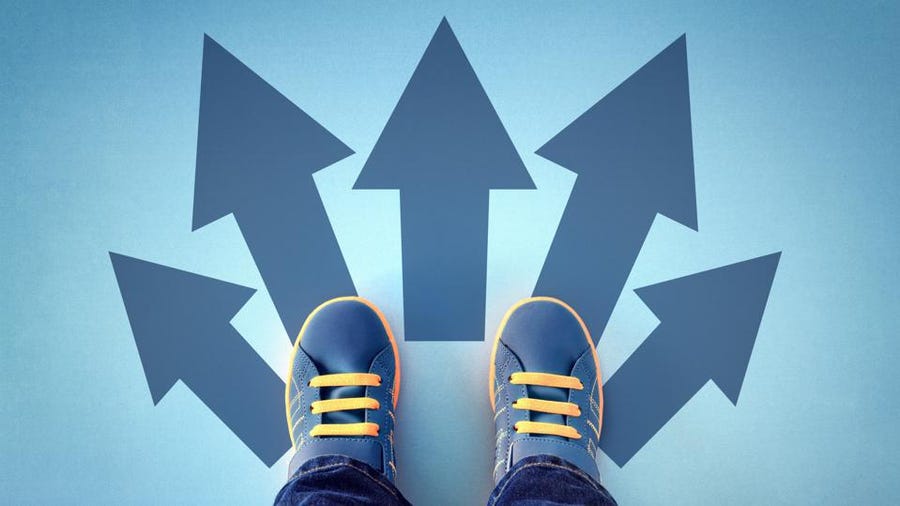 9
Time Investment
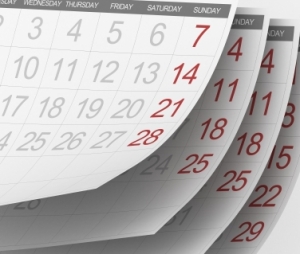 Allocate sufficient time.

Create mechanisms to regularly engage in the work.
10
System Improvement in Preparation for DMS 2.0
11
Resources
OSEP Protocols
OSEP DR Self-assessments (Part B & C)
CADRE’s Dispute Resolution Process Manuals as companion tools (Part B & C)
CADRE’s Dispute Resolution Data Drill Down Tool
Colleagues
Listservs
SEA/LA Legal Council
Learning Communities
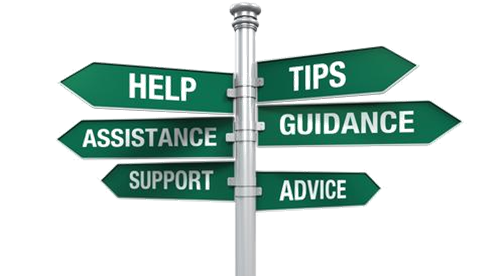 12
Organization of DMS Protocols
Overarching Questions 


General Information



Possible  Follow-up Questions

Areas (or issues) for Follow-up
D. What are the State requirements regarding the scope of allegations and relief that may be included in a State complaint?
34 C.F.R. § 300.151; 34 C.F.R § 303.432; Questions B- 5 through B- 9 of the IDEA Part B Dispute Resolution Q&A (July 2013)
The State may not refuse to resolve a parent’s State complaint challenging a public agency’s eligibility determination.
The State must resolve State complaints alleging that a public agency has not provided FAPE to an individual child or a group of children in accordance with Part B.
How does the State resolve a State complaint challenging a public agency’s eligibility determination?
How does the State resolve a State complaint that concerns a matter that could also be the subject of a due process complaint?
The State only resolves complaints filed on behalf of individual children.
The State limits the remedies a complaint investigator may order (e.g., compensatory services).
13
OSEP Monitoring: Document Reviews*
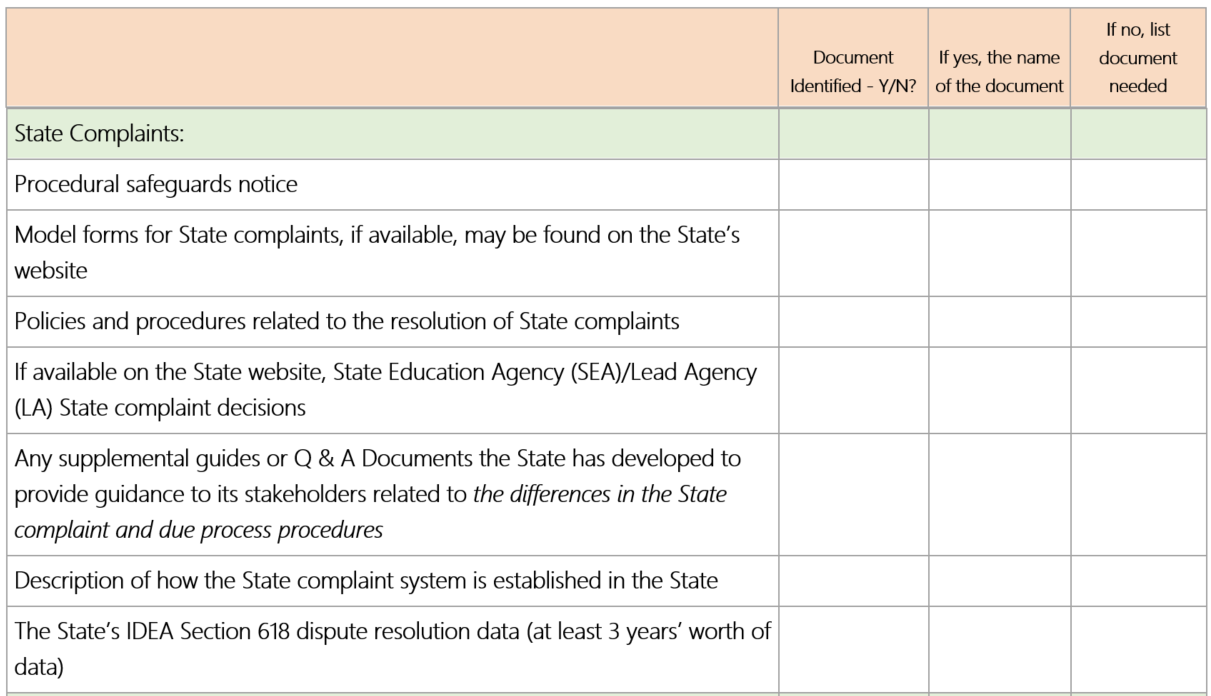 14
* List is not exhaustive
Submitting Documents
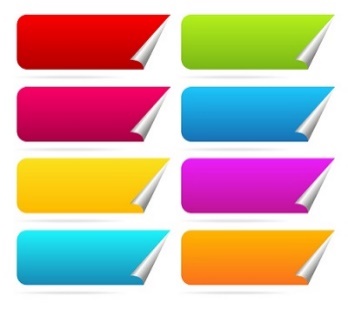 Suggestions from OSEP on Submitting Documents
Use the Document Request Template to list the name/resource to be considered for the component area
Send documents for one component area together in one email/zip
Develop an online file system that groups documents by component area
Use an identifier on the document or resources that clearly identifies which component it would be connected (e.g., DR-SC, DR-DP, DR-M)
15
Explaining your System to OSEP
OSEP differentiates its approach for each State based on the State’s unique strengths, challenges, and needs.
The DMS Protocols are designed to demonstrate to OSEP your unique dispute resolution system.
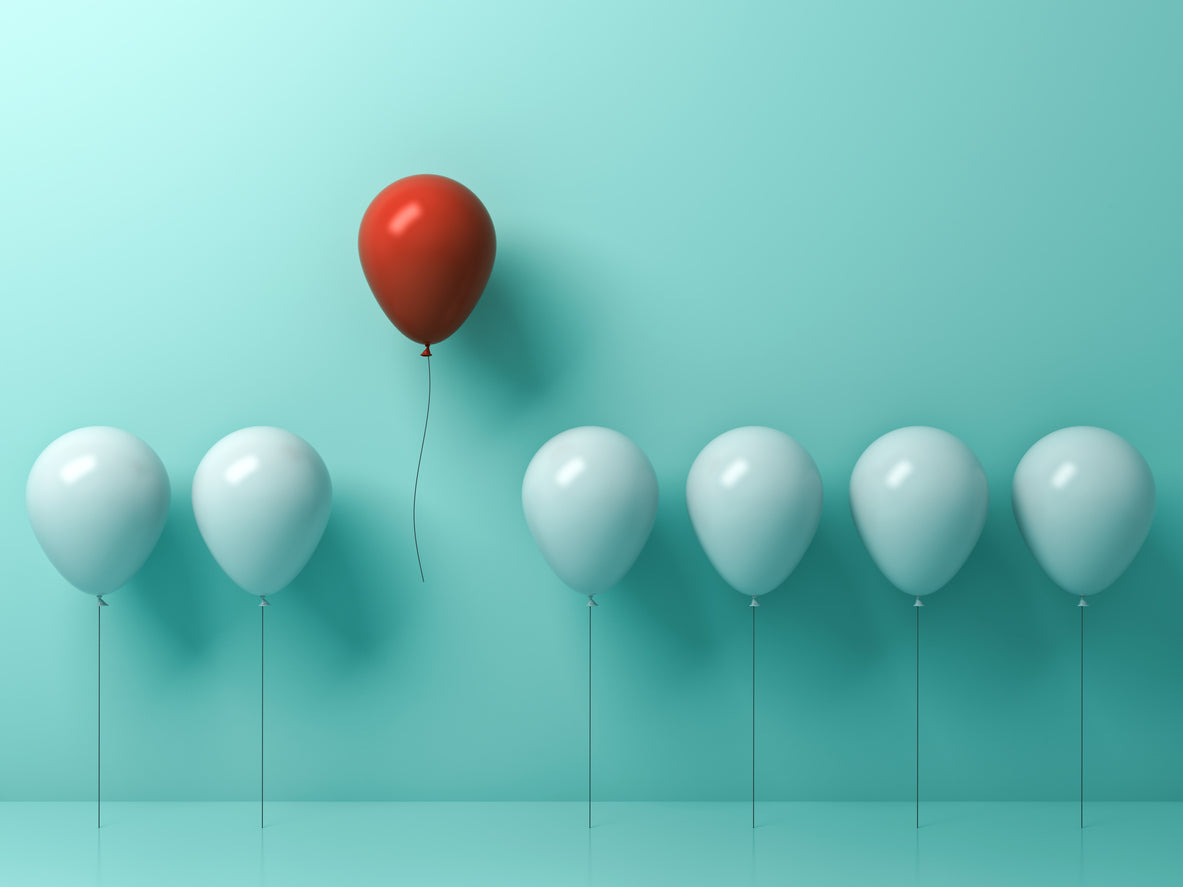 16
What Do They Say?
17
Stakeholders & Local Components to DMS
OSEP emphasized their intention to incorporate stakeholder feedback into their monitoring activities, and that dispute resolution will be a topic for discussion.

Stakeholders:
Parents and Parent Centers
State Advisory Panels
Protection and Advocacy Organizations
Local Educational Agencies/Providers
18
Considerations for Stakeholder & Local Components
How does the State share dispute resolution information with stakeholders?

How does the State meet its dispute resolution reporting requirements?

How does the State seek out and incorporate input from stakeholders?
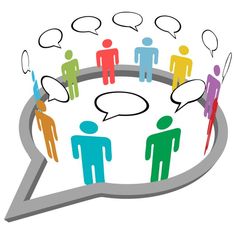 19
Explaining Your DR System
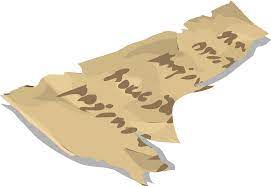 Artifacts
What artifacts are publicly available? What do they say about your DR System?
What additional artifacts will you provide? 
How will you organize documents?
	       
	     Data
What does your publicly available data show? What doesn’t it show? 
What additional data do you collect that can help explain your system? How might you use it?
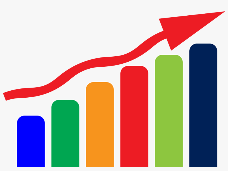 20
Explaining Your DR System, cont.
Messenger
Who will explain various aspects of your Dispute Resolution System ?
Message
What information will be shared?
How will it be shared? What tools might be used?
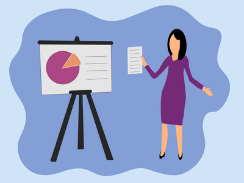 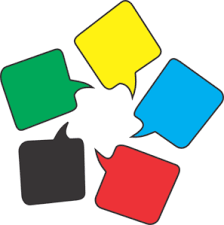 Tips
Practice explaining and responding to the protocol questions. 
Ask for feedback. 
Was the information clear? 
Did the information contradict any artifacts?

Consider how information might be shared with the stakeholders OSEP will interview.
What is their understanding of the State’s DR policies, procedures, and practices? 
Is clarification needed?
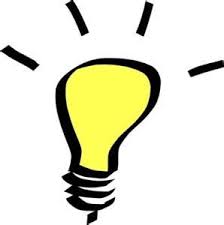 21
Possible Evidence
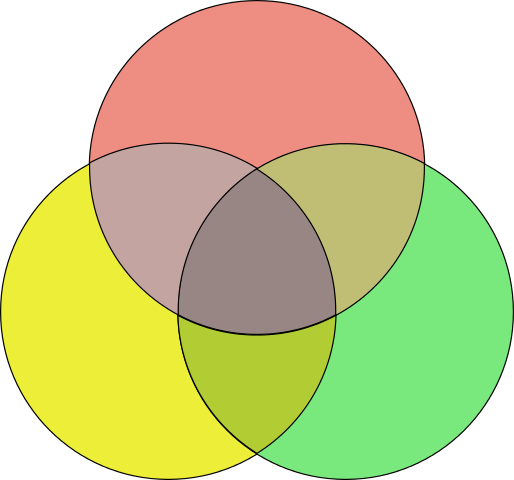 Internal Procedural Manuals
Procedural Safeguards Notice
Model Forms
Website Information (SEA/LA)
Written Materials
State Policies
Data
Documentation
Final Decisions
Meeting Notes
Tracking System
Signature Forms
Email/Correspondence
Evaluations
Follow up activities
Trainings
Practice
Interviews
Interviews
Informal memos
22
Red Flags
= Contradictions
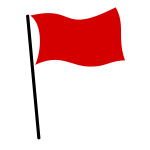 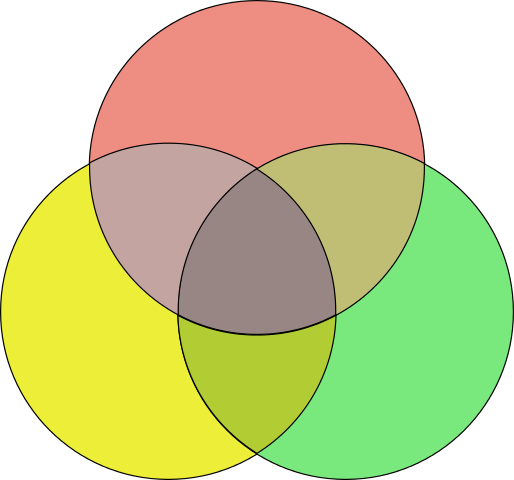 Documentation
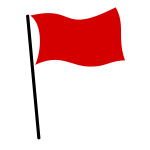 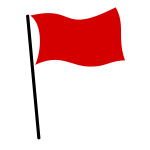 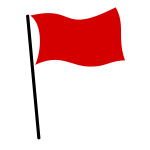 Practice
Interviews
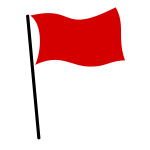 23
Integrated Monitoring System
In groups: 
Discuss how information is shared, with whom, and the mechanisms used, to keep information flowing between DR and Monitoring. Consider:
Regularly scheduled meetings
Access to data software solution (what type of reports can be created?)
Other?
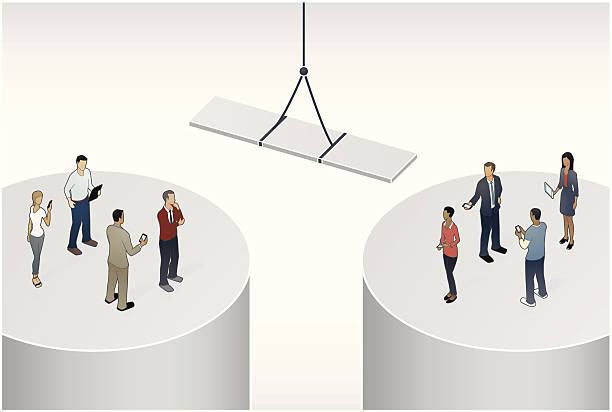 24
Scavenger Hunt: Model Forms and your DR Websites
With a partner, look at your states’ model 
forms for:
   Mediation - State Complaints - Due Process  

What information is required on the form? Is there additional information requested beyond what is required? 
How easy are they to locate?
How accessible are the forms and the information?
What does your website communicate about your DR system?
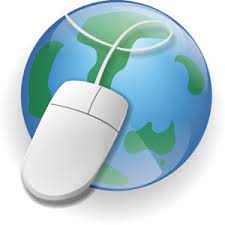 25
Findings Related to Forms
Complainants were required to use the model form.
 
Timelines delayed as complaints received had to be put on the form before timeline began.

States required additional information in order to file the form and didn’t mark it as “optional” information (e.g., disability, date of last IEP meeting).
26
State Complaint System
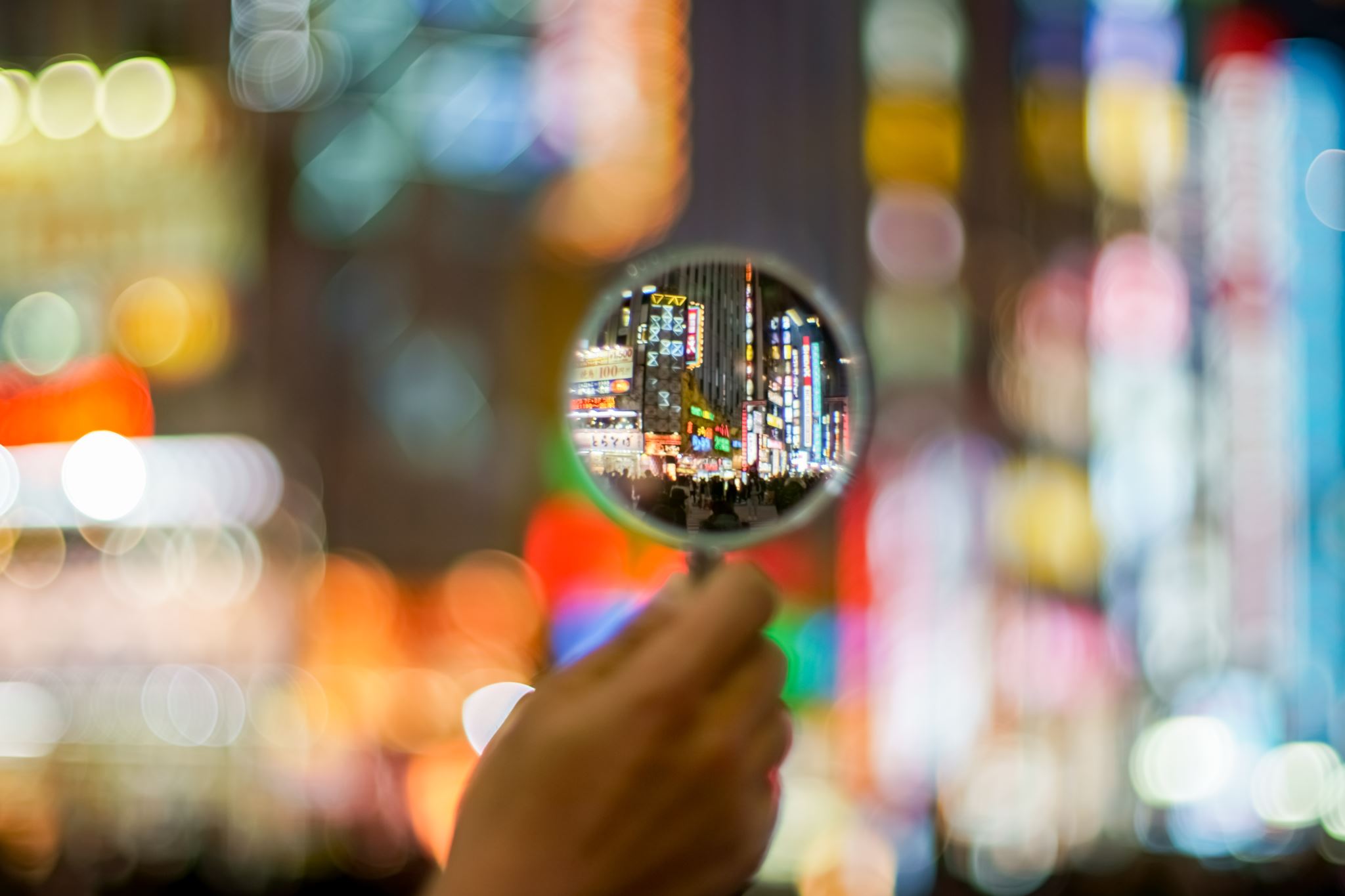 27
Explain your WSC Timelines
You have been asked to explain your WSC process from the moment you receive a complaint to the release of the findings.
28
Findings Related to Timelines
A State set aside issues in a State complaint that was also subject to a DPH, but the State did not have a mechanism for resolving those issues after a hearing officer dismissed the DPC or did not rule on the substance of the complaint (e.g., A State relied on parties to notify them that the DPH did not address the issue).

A State that has procedures that set aside a State complaint when parties were engaged in mediation regardless of whether the parties agreed to extend the 60-day complaint resolution timeline to engage in mediation.

Once an SEA had set aside a State complaint to allow parties to engage in mediation, the State did not have a process to ensure that when mediation was not successful, the complaint was resolved within 60 days after the complaint was filed.
29
Extending and Resolving State Complaints
What are the circumstances in which your state would extend the WSC timeline?
What are the different ways that a State complaint is resolved? 
Does your State have an appeal process for WSC? 
Does the appeal impact timelines?
Does the appeal impact implementation of corrective actions?
30
Findings Related to Extensions and Resolutions
State granting extensions for exceptional circumstances without respect to a particular complaint (e.g., administrative convenience; personnel shortage).

Even if the State had an appeal process, the report must still be issued within the 60-day timeline.

States did not make an independent decision on each allegation (e.g., accepted the LEA’s resolution and closed complaint).

The State’s written decisions did not include all requirements, including addressing for each allegation: findings of facts and conclusions and the reasons for the State’s final decision.
31
Findings Related to Scope of Allegations
Allegations regarding FAPE were dismissed or not investigated.
States were not investigating allegations that were system-wide, instead focusing on only individual level allegations (when impact to other students was apparent).
32
From the WSC Protocol:Improving Results
Additional Questions for Consideration :

What outreach efforts has the State conducted to promote State complaints as an effective way for parents and others to resolve their issues?
What has the State done to try and improve the dispute resolution system in addition to evaluating its effectiveness?
How does the State provide training and/or share what it has learned from State complaint decisions with LEAs/EI providers and stakeholders? How do State complaint decisions impact change in the state?
33
Due Process System
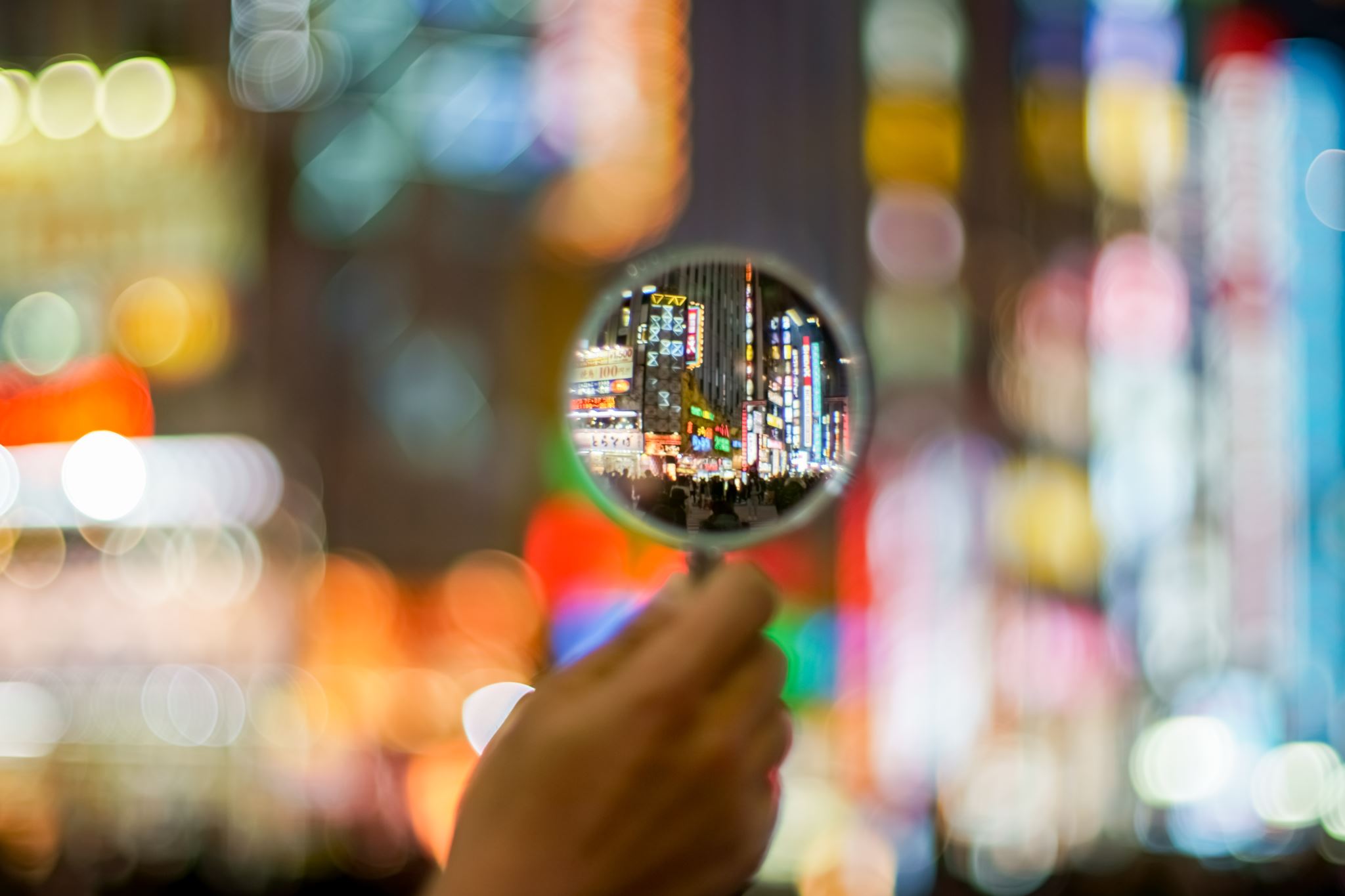 34
The Myth of the Great Wall
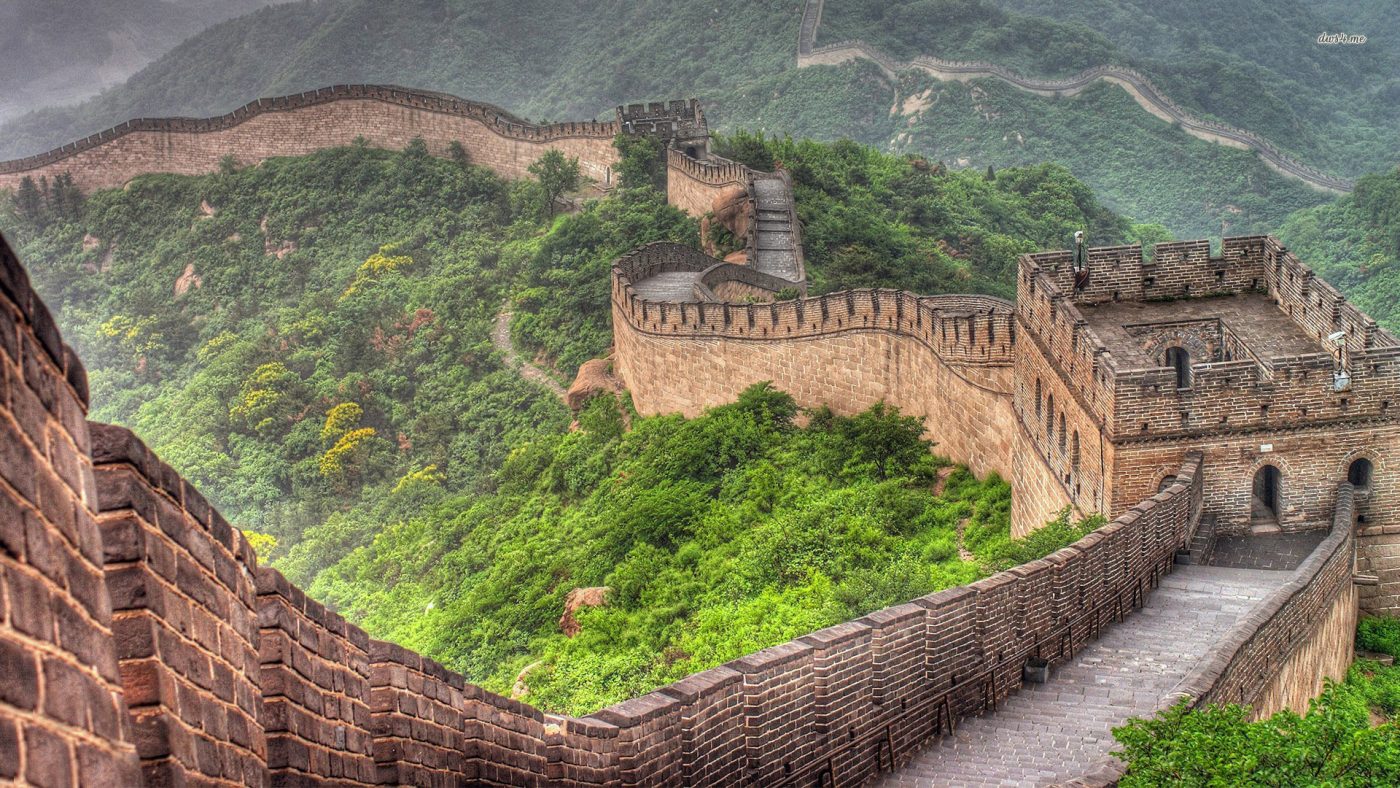 35
DMS 2.0 Protocol Questions around Resolution Sessions (shortened)
How do you track the 15-day timeline to hold the resolution meeting?  
How do you track the 30-day resolution process timeline?
Have there been any complaints over implementing resolution meeting requirements, and if so, how did you resolve them?
How does the State ensure there is a public agency representative with decision-making authority in the resolution meeting?
What happens if a resolution meeting has not been scheduled within timelines? Do you impose sanctions/enforcement actions on public agencies who do not comply?
What training or procedures have been put into place to make sure that public agencies properly implement the resolution process?
How do you work to improve resolution meeting timeliness and outcomes?
Given that resolution meetings are an LEA responsibility for Part B programs, what type of communication exists between LEAs and the SEA with respect to the implementation of resolution meetings?
36
State Monitoring of Extensions
The State must ensure that the extension:
 is for a specific period of time (not open ended)
 occurs at the request of a party 



What mechanisms are in place for the State 
to monitor extensions and ensure they are appropriately issued and followed?
37
DMS 2.0 Protocol Questions around Extensions (shortened)
What are the circumstances that would warrant an extension?

How does the State ensure that the extension is for a specific period of time (not open-ended)?

What steps does the State take if a due process hearing decision is late?

Does the State have any additional limitations or criteria for extensions?

How is the length of the extension recorded?

How does the State track due process hearing extensions?

If the State finds that a hearing officer is inappropriately extending timelines, what action is taken?
38
Reporting Your 618 Data
39
Implementation of Decisions
The State must:
ensure a hearing officer’s decision has been implemented 

accept a State complaint that a hearing officer’s decision was not implemented
40
DMS 2.0 Protocol Questions around Implementing Decisions (shortened)
How does the State ensure that a hearing officer’s decision has been implemented?

What evidence does the State review to substantiate implementation of the hearing officer’s decision? 

After the hearing officer’s decision is issued, does the State follow up? 

Does the State impose sanctions/enforcement actions on public agencies that cannot demonstrate timely implementation of hearing officers’ decisions?

If the State receives a State complaint alleging that a hearing officer’s decision has not been implemented, how does the State investigate the complaint?
41
Dual Filing of DPH and WSC
How does the State resolve a State complaint that concerns a matter that could also be the subject of a due process complaint?


The State must have procedures to track the resolution of any due process complaints that contain the same issue if a State complaint is being held in abeyance.
42
Protocol Questions around Dual Filing of WSC and DPH (shortened)
Does the State place all State complaint allegations on hold when a due process complaint is filed on the same issue, even if some of the issues are not addressed in the due process complaint?

How does the State resolve a State complaint that concerns a matter that could also be the subject of a due process complaint?

How does the State track the resolution of a due process complaint that includes an issue in a pending State complaint?

What are the procedures to ensure that the outcome of a due process complaint that includes the same issue in a pending State complaint is analyzed to determine whether that issue was addressed in the hearing decision (or must be resolved by the SEA through the State complaint procedures)?
43
System Improvement Strategies in Preparation for DMS 2.0
44
Identify Strengths and Issues
Identify strengths and find opportunities to highlight these areas (make sure that these strengths are in fact compliant with IDEA)
Identify issues of non-compliance
Identify out-of-date documentation
Identify inconsistent messaging

Reflect on your State’s system. What potential issues are you currently aware of?
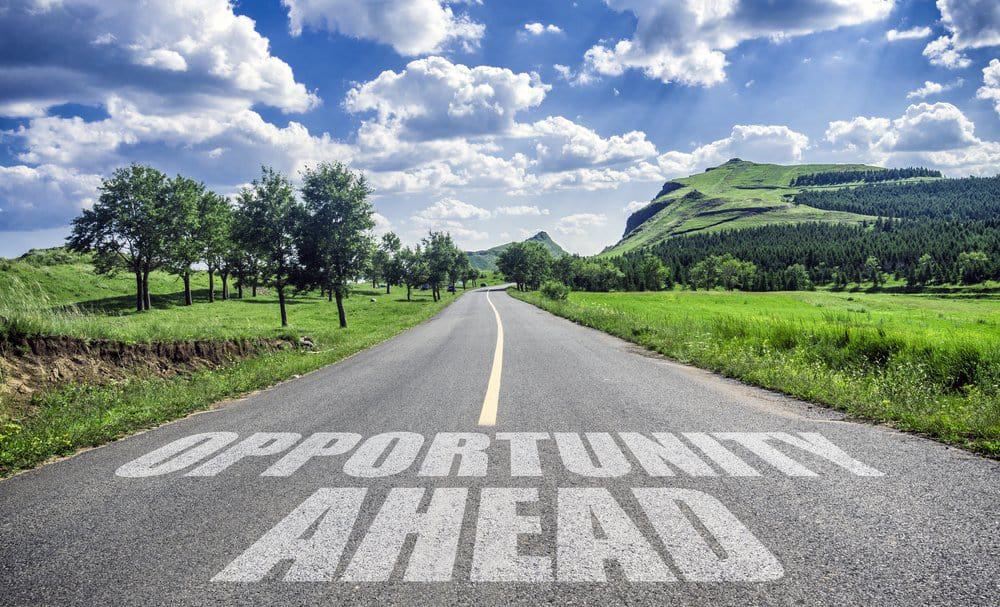 45
Understand the Issue(s)
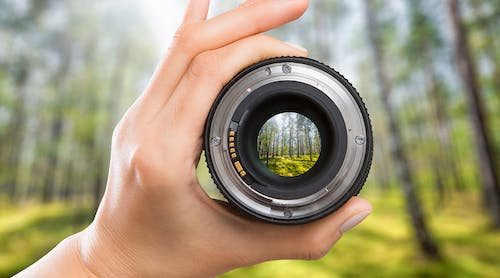 Not all issues are created equally. 

Is the issue simple or complex? 

       If complex, ask:
Who is affected by this issue? 
Why is this happening? What are the most likely causes?
When and where does the issue show up?
What data/evidence supports our claims?
What happens if issue isn’t addressed?
What happens if issue is addressed? 
Who may be affected by the potential solutions?
46
Prioritize Issues
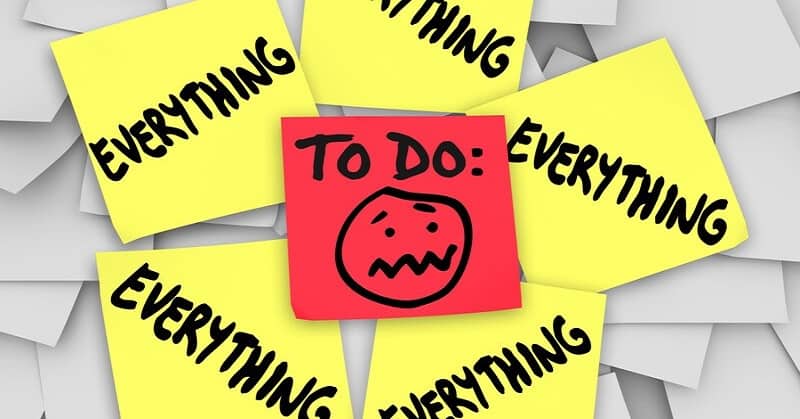 You have identified several areas of concern and understand the issues better. What, if anything, do you tackle now?
Consider:
What might it take to address each issue? 
Who would need to be involved in decision making, planning and implementation?
What level of stakeholder involvement is needed?
What are the implications for the change?
What resources are needed (including time)? 

Consider addressing non-compliance issues with easy fixes first.
47
Addressing Issues
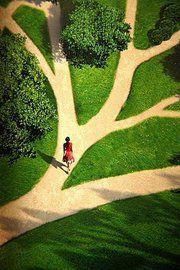 Narrow your focus. Consider addressing one issue at a time.
Map out activities, person(s) responsible, and deadlines.
Carve out time to complete activities.
Have regular check ins.
48
Explaining and Improving your Dispute Resolution System
Leveraging this Process to Better Explain and Improve your System
CADRE’s Dispute Resolution Process Manuals as companion tools
CADRE’s Dispute Resolution Data Drill Down Tool
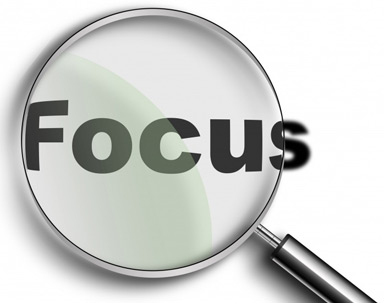 49
System Assessment and Improvement
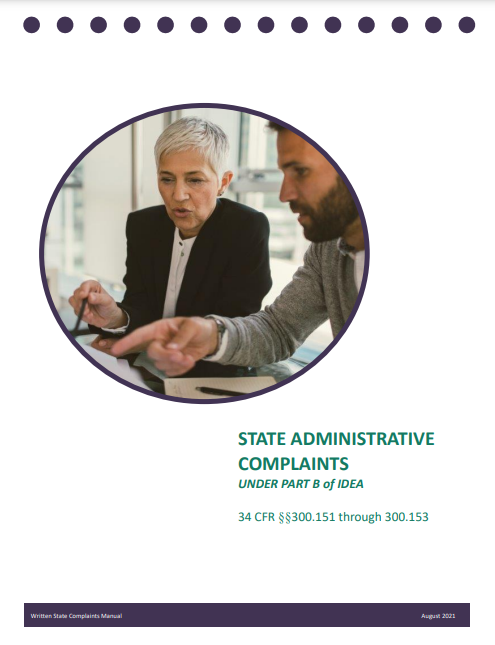 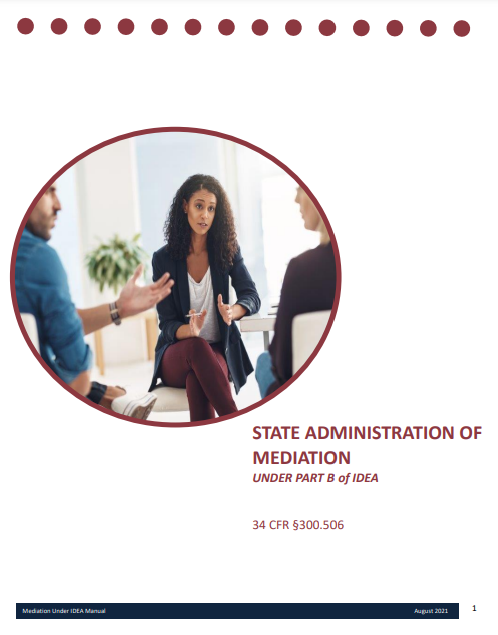 50
Features: IDEA Regulations
Explains required SEA procedures under IDEA
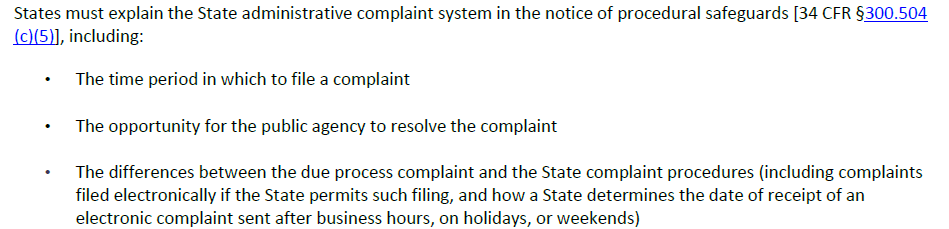 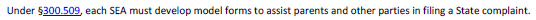 51
Features: Key Citations Linked
Imbedded Links to Key Citations
IDEA Regulations
Federal Register Comments to the Regulations
Federal Guidance and Key “Dear Colleague” Letters
Relevant Other Federal Guidance
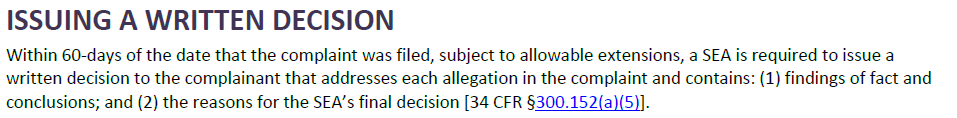 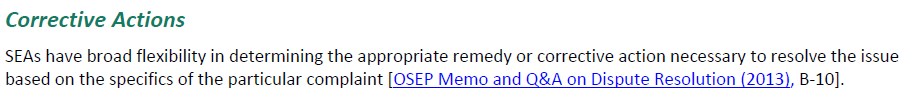 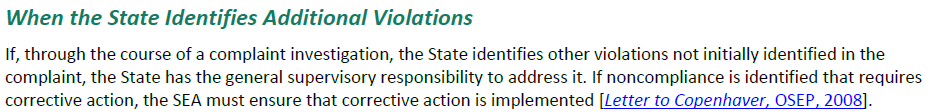 52
Features: System Improvement Prompts
Coaching Questions
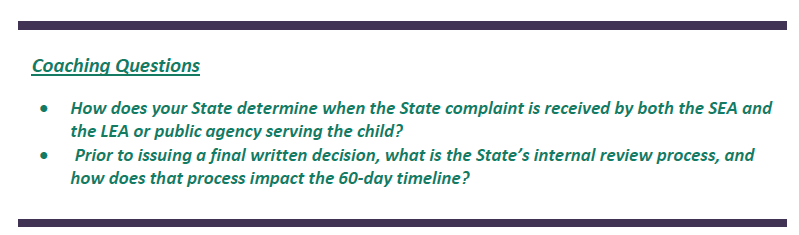 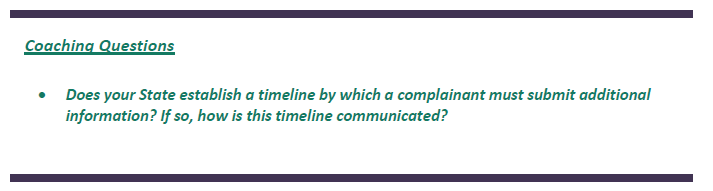 53
CADRE’s DR Data Drill Down Tool
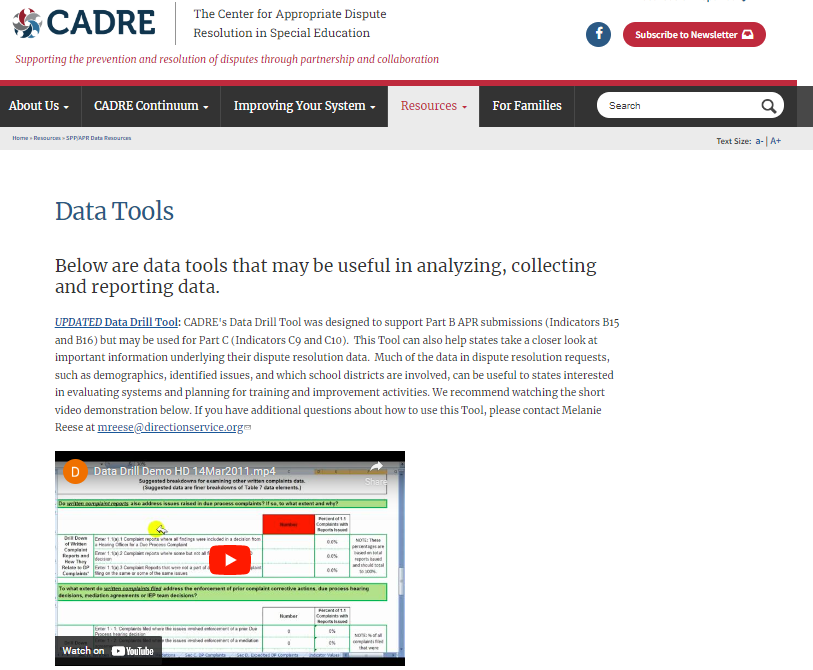 https://www.cadreworks.org/resources/data-resources/data-tools
54
Prcts at right must total 100%
618 Data Offers Incomplete Picture
Due Process
Mediation
State Complaints
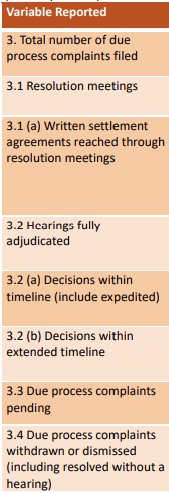 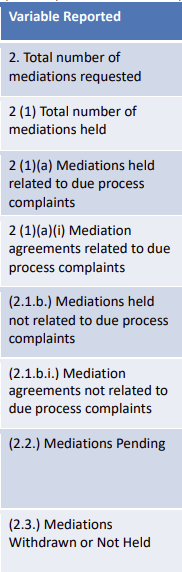 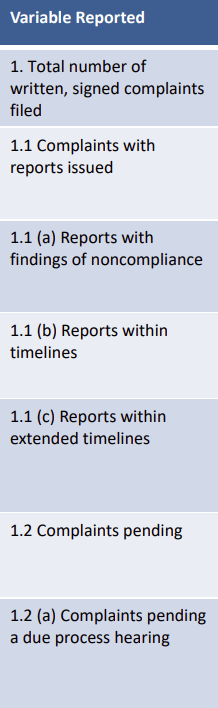 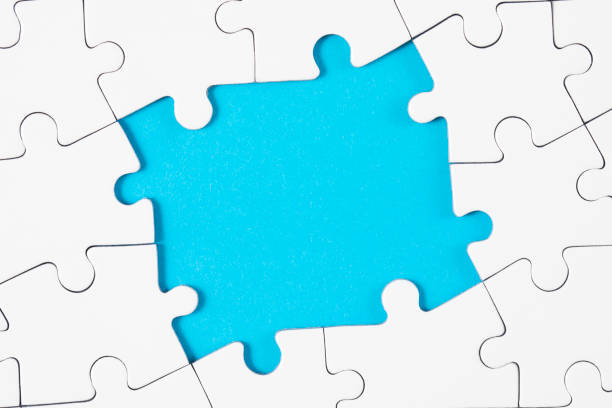 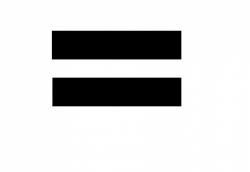 55
CADRE State Comparison and Longitudinal Data
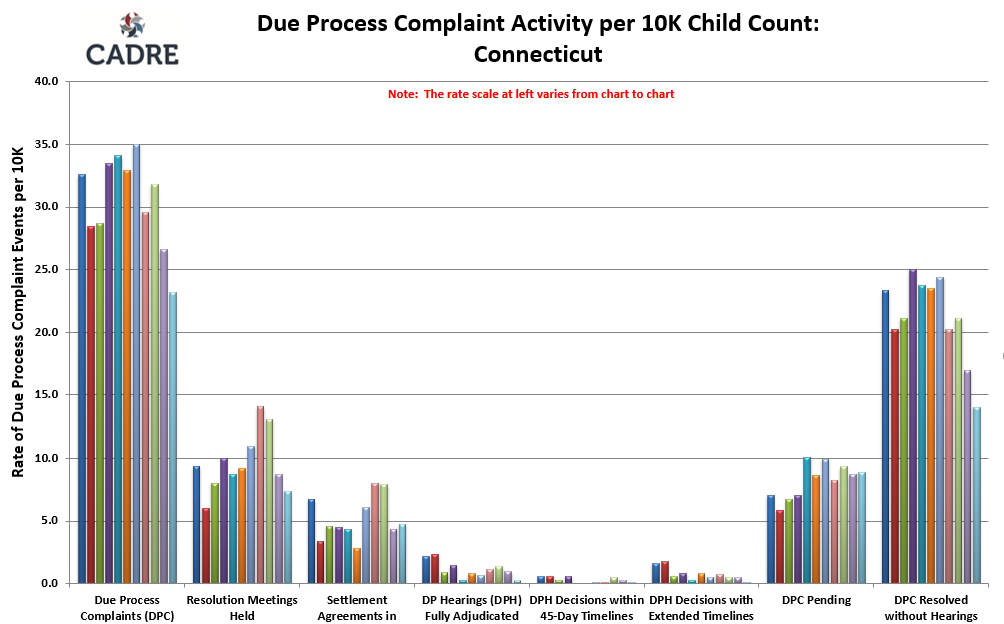 56
Analyzing Existing DR Data
Review and compare State DR activity across years
What processes are used most often?
Trends in use? (e.g., demographics, disability categories, regions of state)
Consider trends in context of changes in DR policies/rules (e.g., stay put), website accessibility, use of more collaborative approaches, pandemics
57
What is the Story Behind the Reporting Requirements?
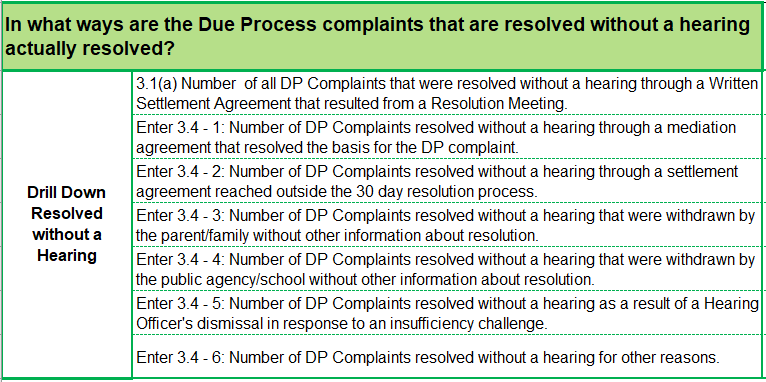 58
Telling a More Complete Story
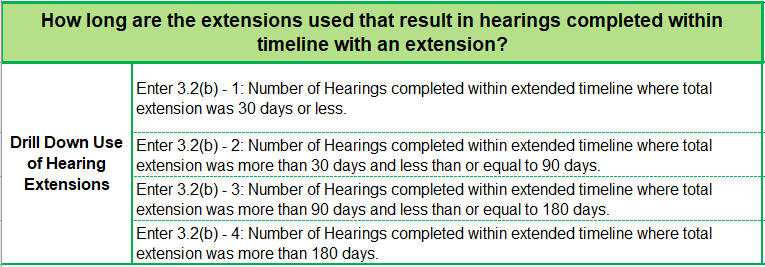 59
What Happens to the “Pending” DPH Requests?
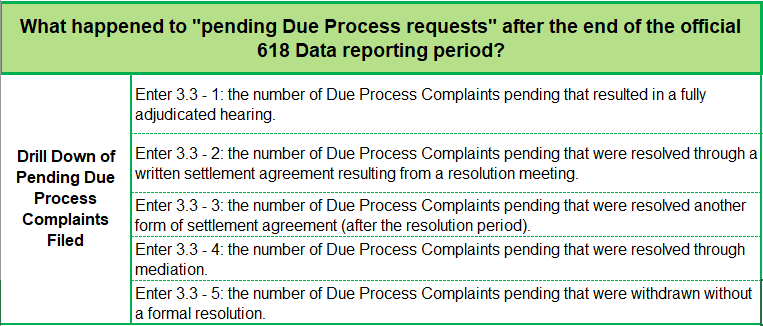 60
Info You Likely Have butMay Not Be Tracking…
What types of issues are being raised in Due Process Complaints, Written State Complaints, & Mediations?
Are specific processes utilized based on underlying legal issue or remedy sought? 
Who requests/declines mediation?
How many unsuccessful mediations resulted in DP filed on same issues? 
How long were the parties in active dispute prior to a complaint being filed?
61
Need Resources?
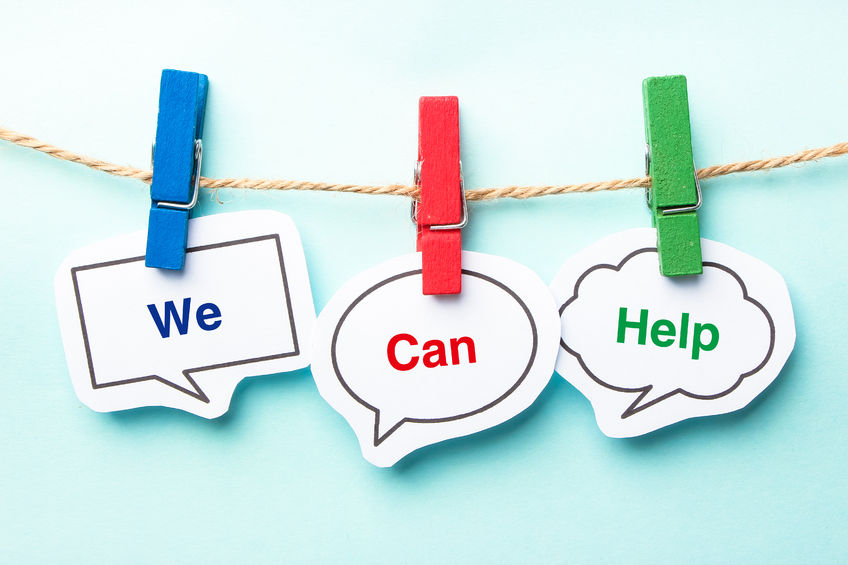 62
Find us at:  cadreworks.org
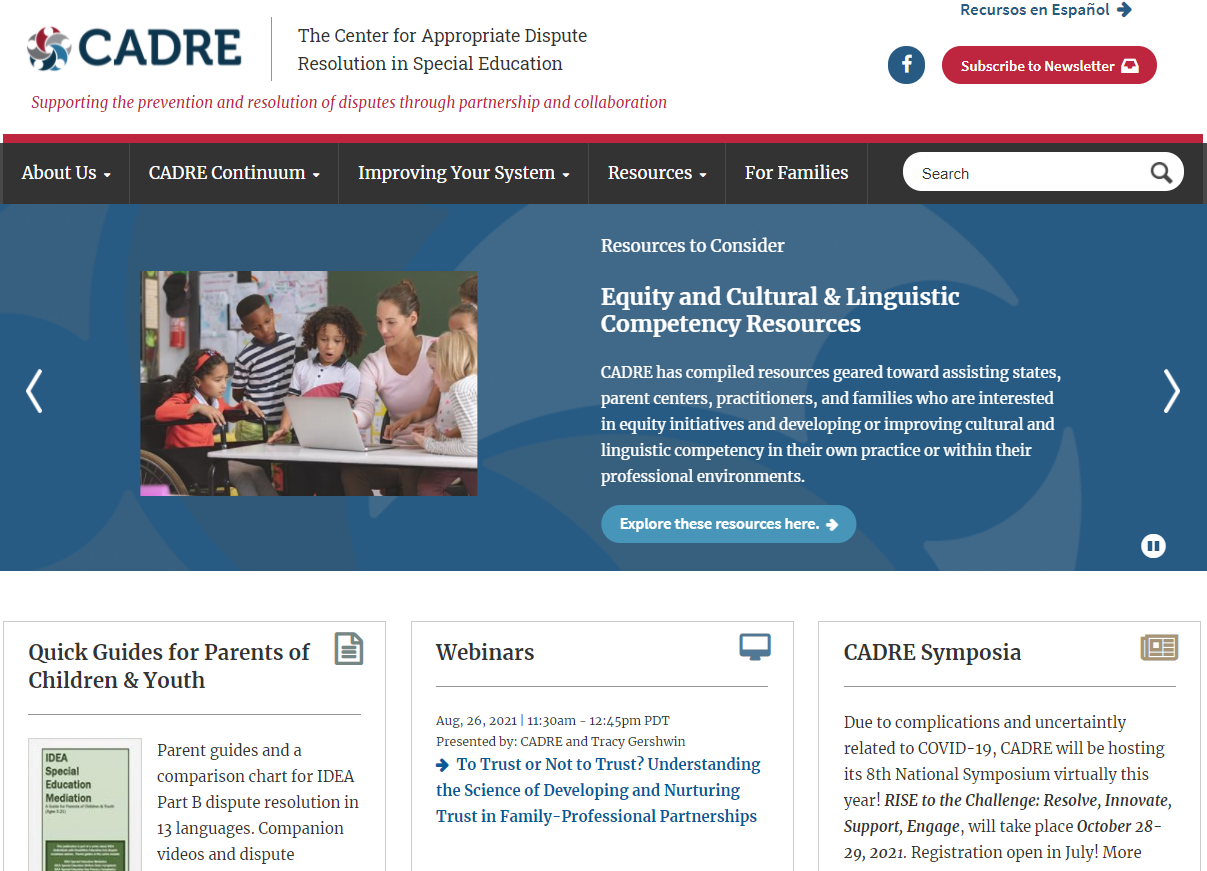 63